Escuela Normal de Educación Preescolar
Ciclo 2020-2021






 
“Evidencia de ensayo. OBRA TEATRAL” 

Asignatura: Estrategias para la exploración del mundo social

Maestro: Marco Antonio Valdés Molina 

4° Semestre Sección “D” 

Alumna: Mayela Abigail Moncada Cadena  #13

Unidad de aprendizaje II. La familia. El primer espacio social de las niñas y niños de preescolar. 

Competencias de la unidad de aprendizaje

* Detecta los procesos de aprendizaje de sus alumnos para favorecer su desarrollo cognitivo y socioemocional.
* Aplica el plan y programas de estudio para alcanzar los propósitos educativos y contribuir al pleno desenvolvimiento de las capacidades de sus alumnos.
* Diseña planeaciones aplicando sus conocimientos curriculares, psicopedagógicos, disciplinares, didácticos y tecnológicos para propiciar espacios de aprendizaje incluyentes que respondan a las necesidades de todos los alumnos en el marco del plan y programas de estudio.
 *Emplea la evaluación para intervenir en los diferentes ámbitos y momentos de la tarea educativa para mejorar los aprendizajes de sus alumnos.
* Integra recursos de la investigación educativa para enriquecer su práctica profesional, expresando su interés por el conocimiento, la ciencia y la mejora de la educación.
* Actúa de manera ética ante la diversidad de situaciones que se presentan en la práctica profesional.





SALTILLO, COAHUILA                                                                           JUNIO/2021
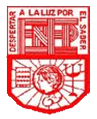 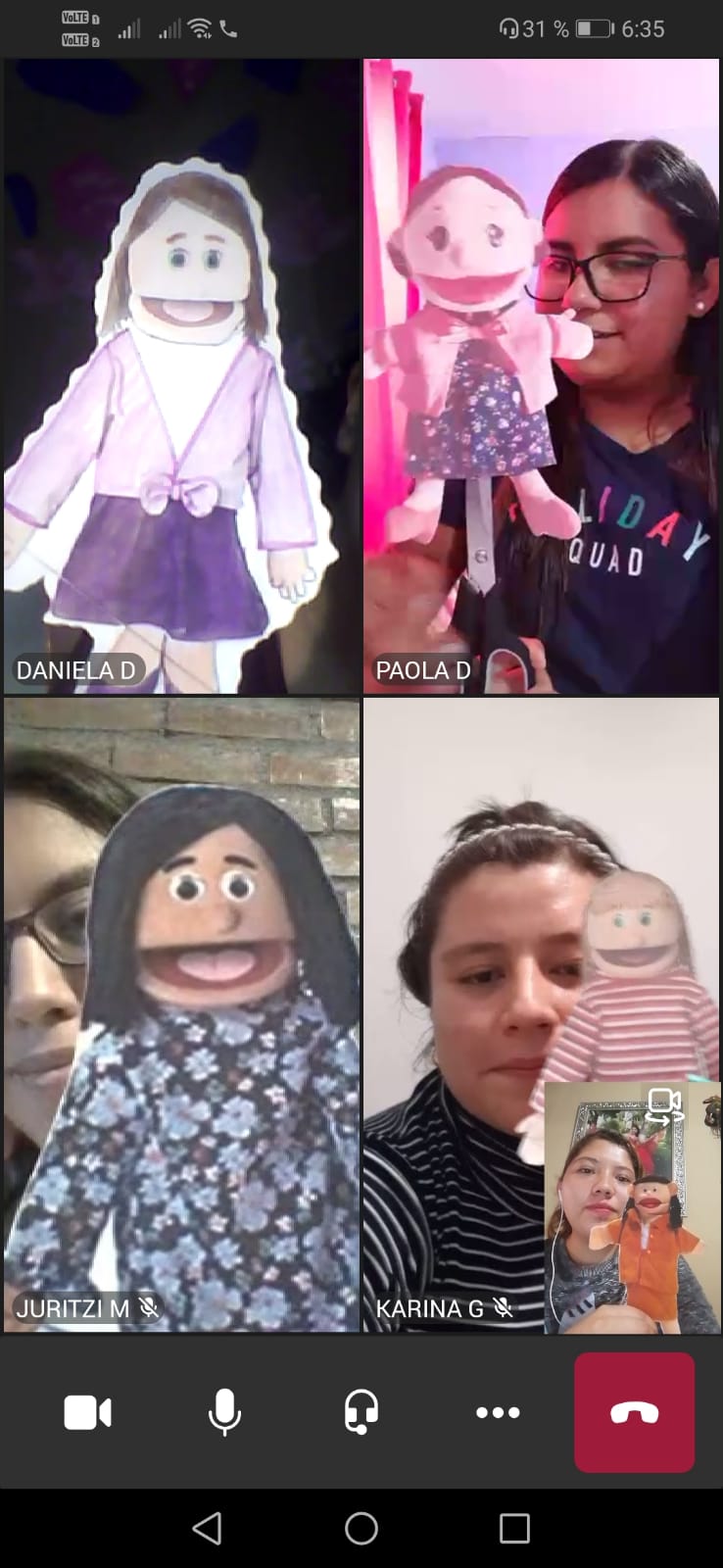 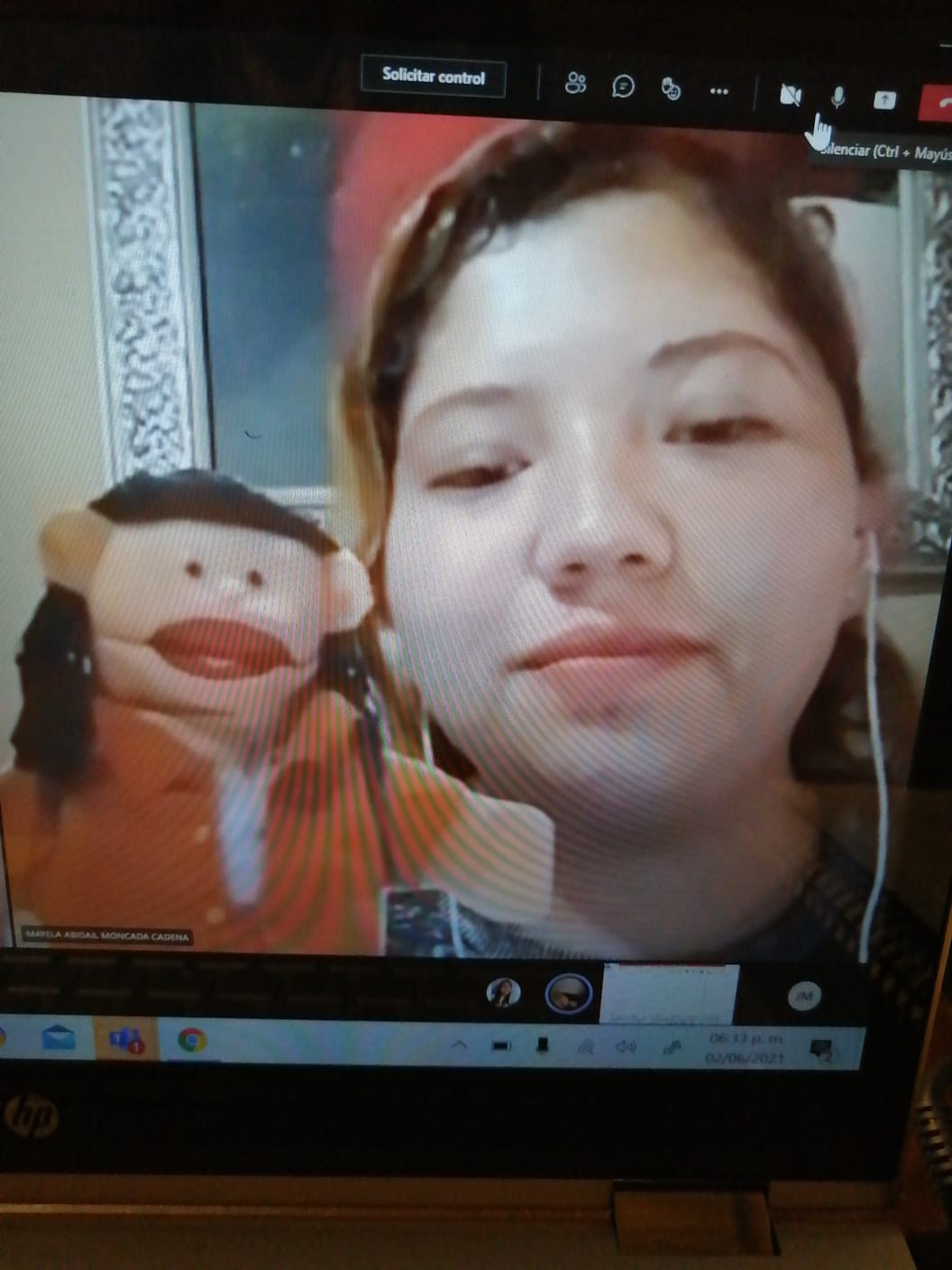 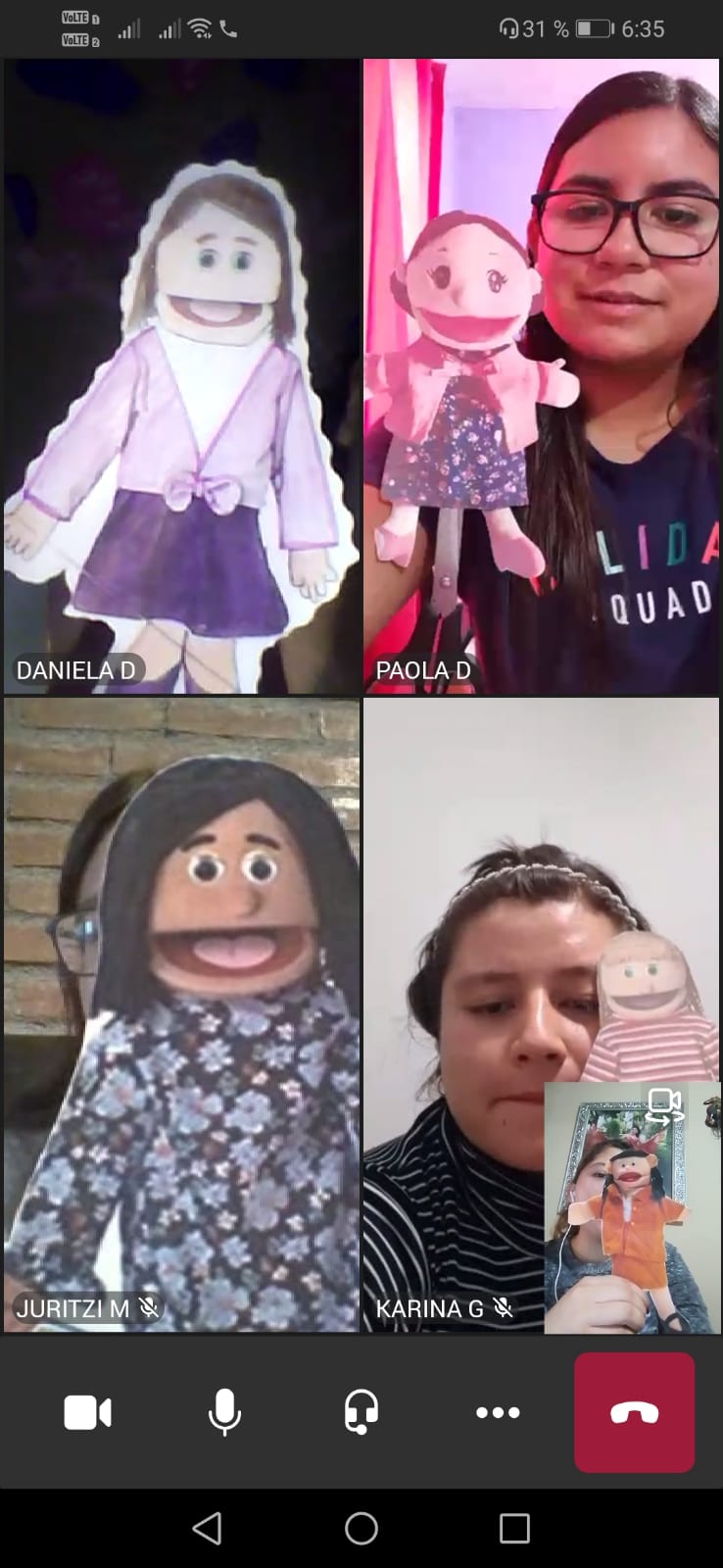 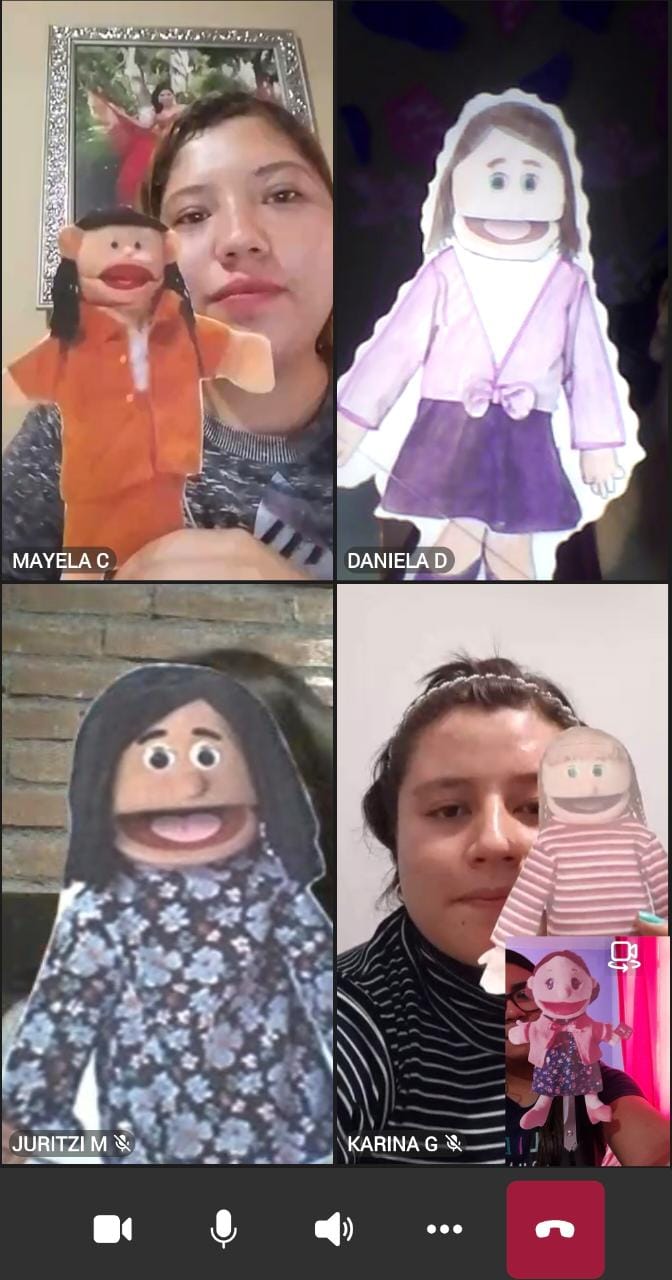 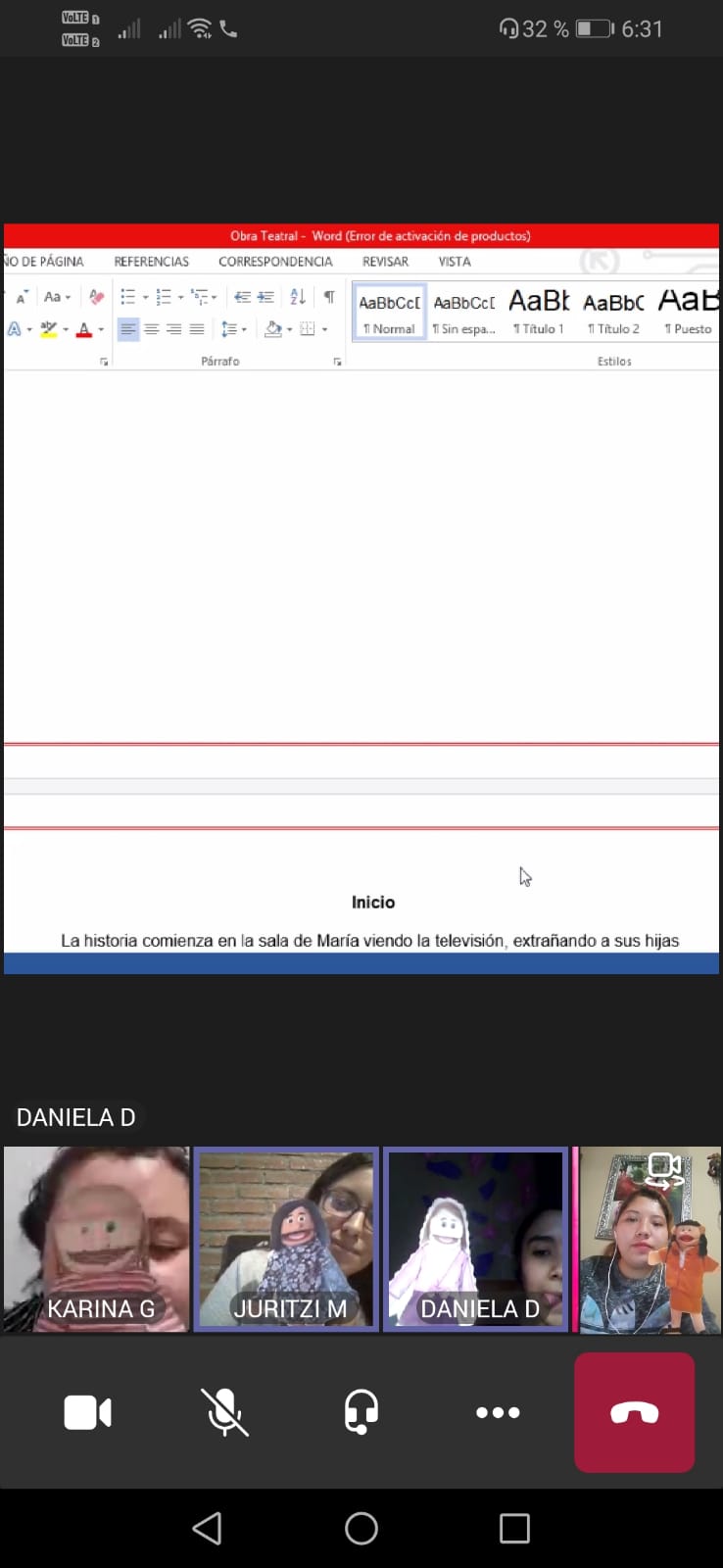 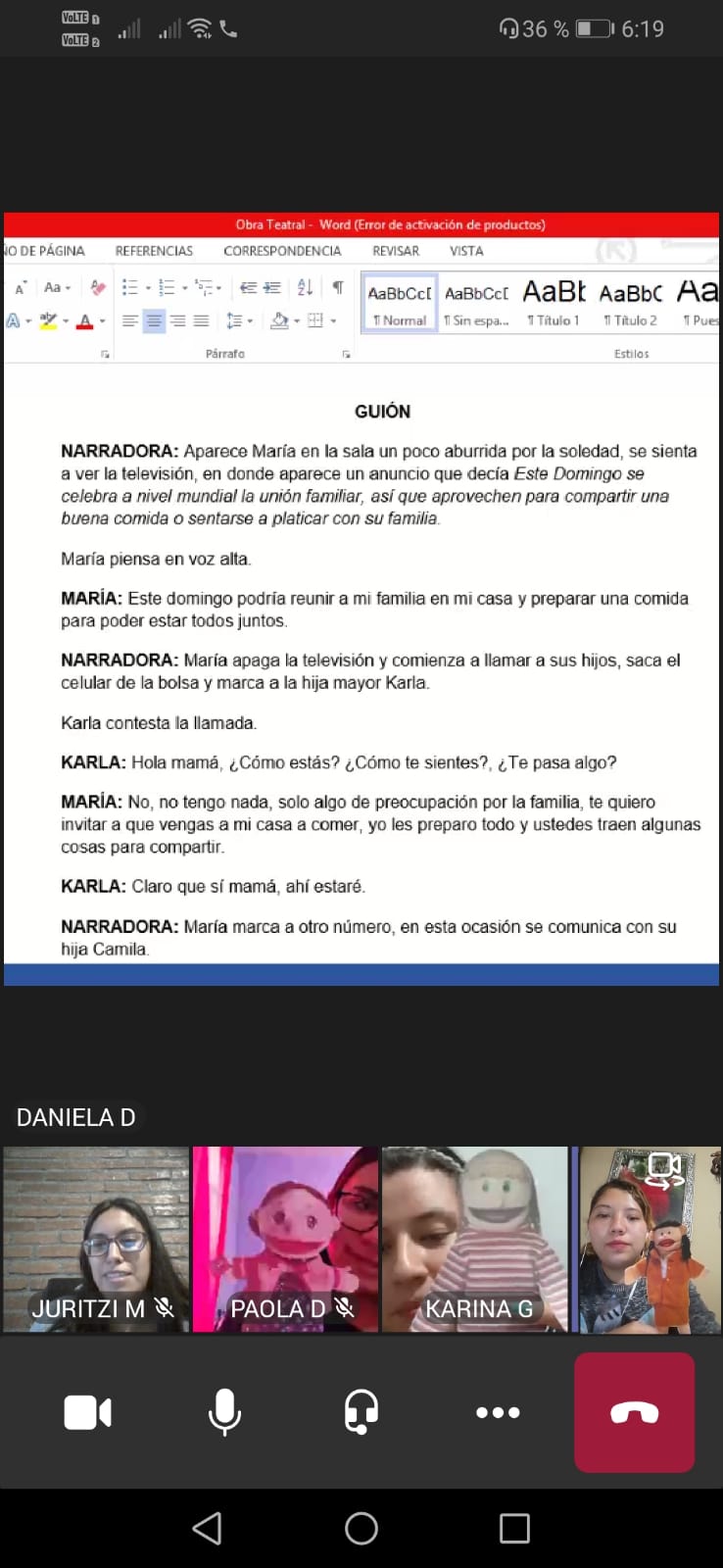 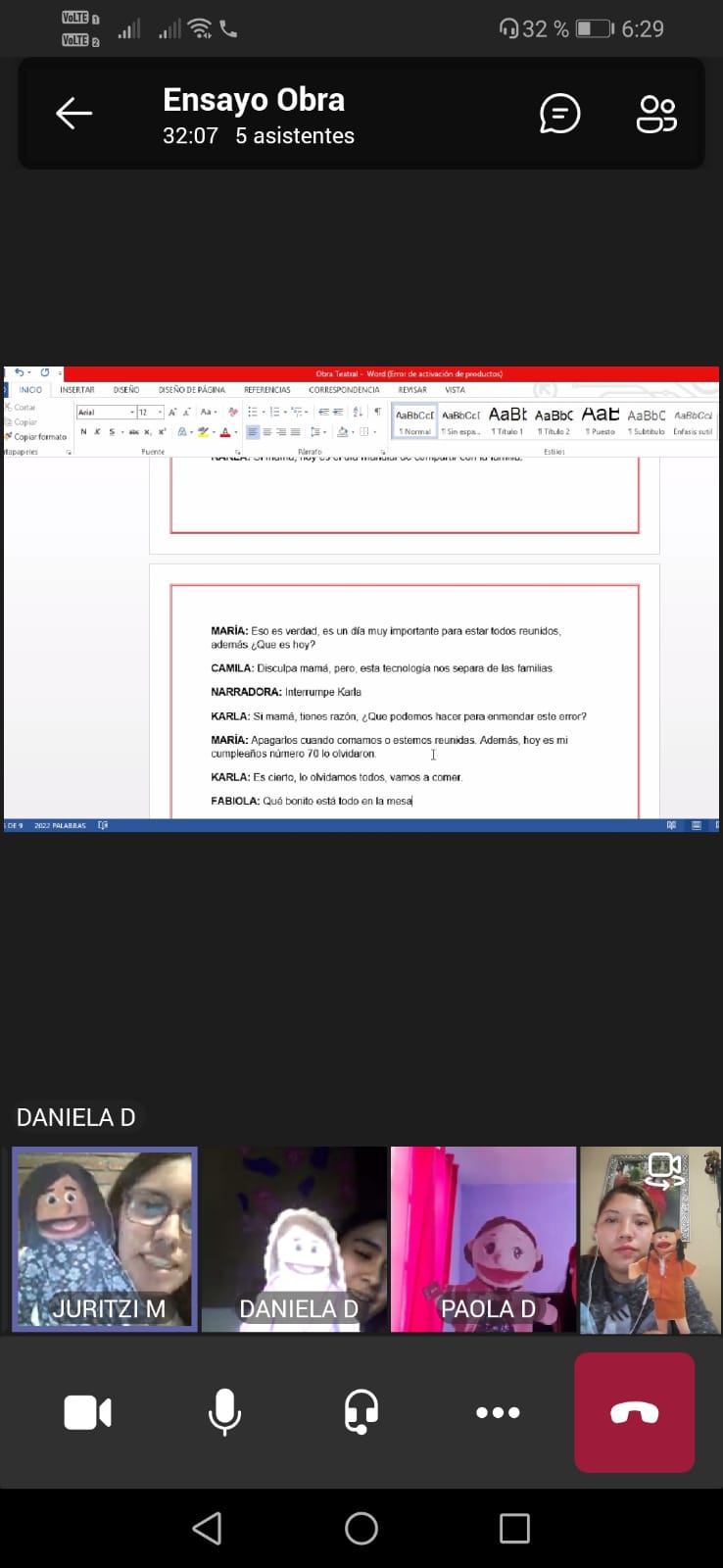 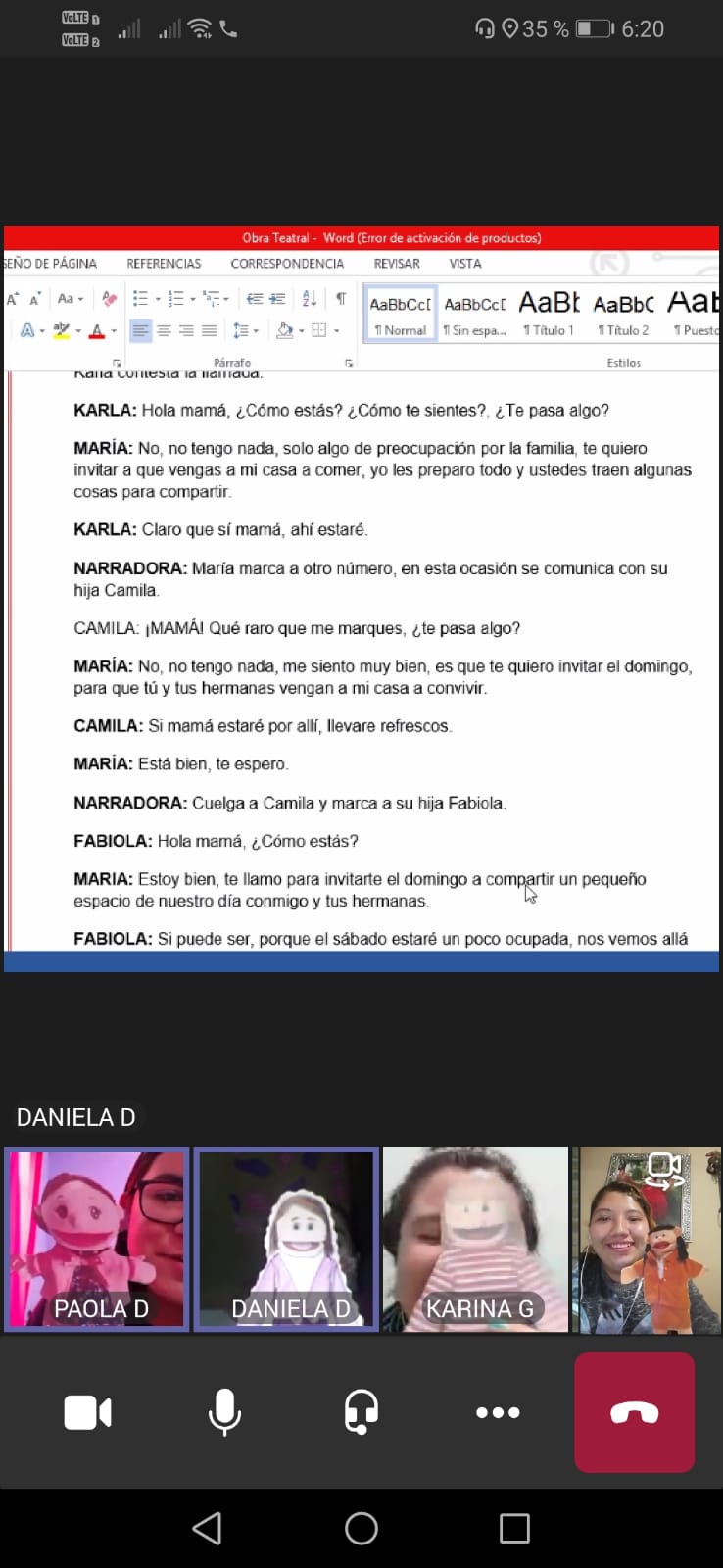 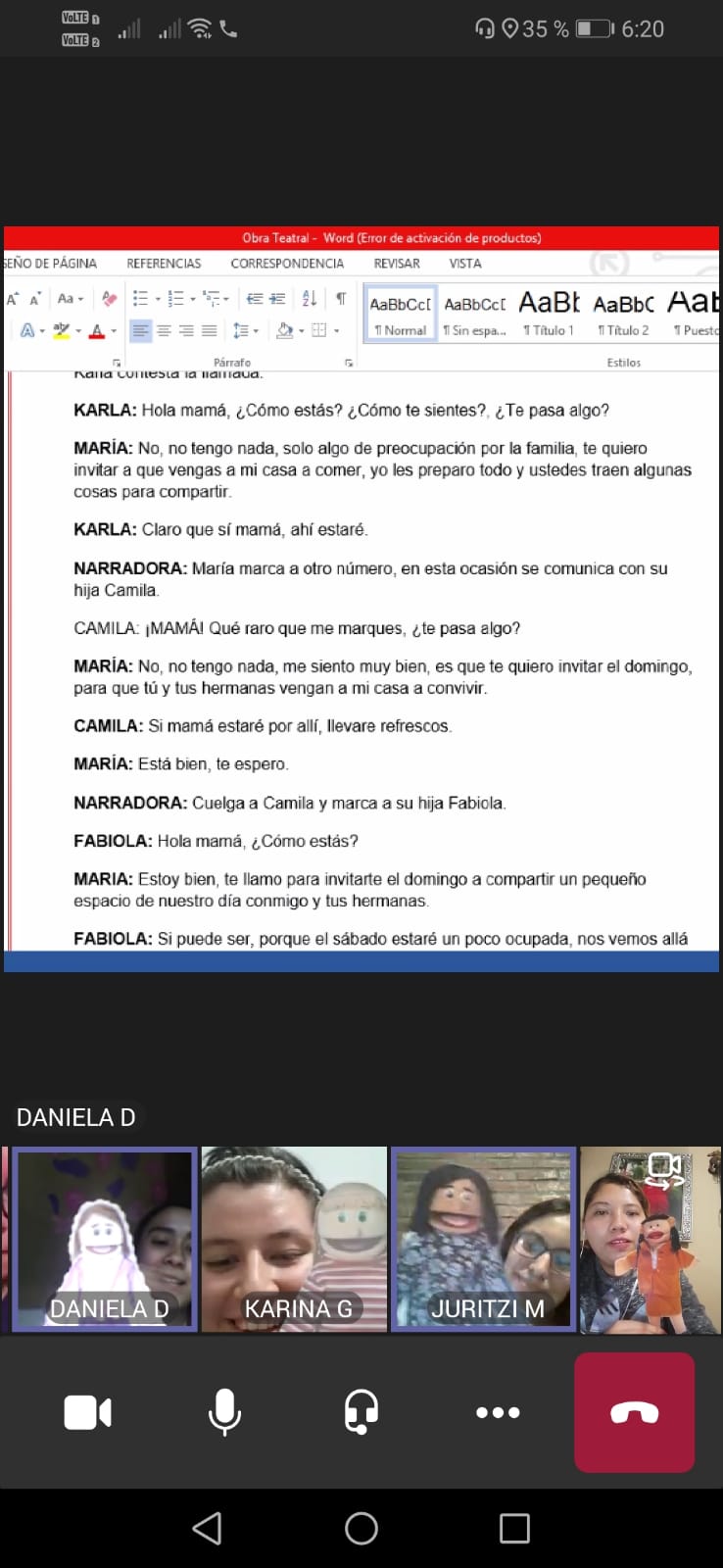 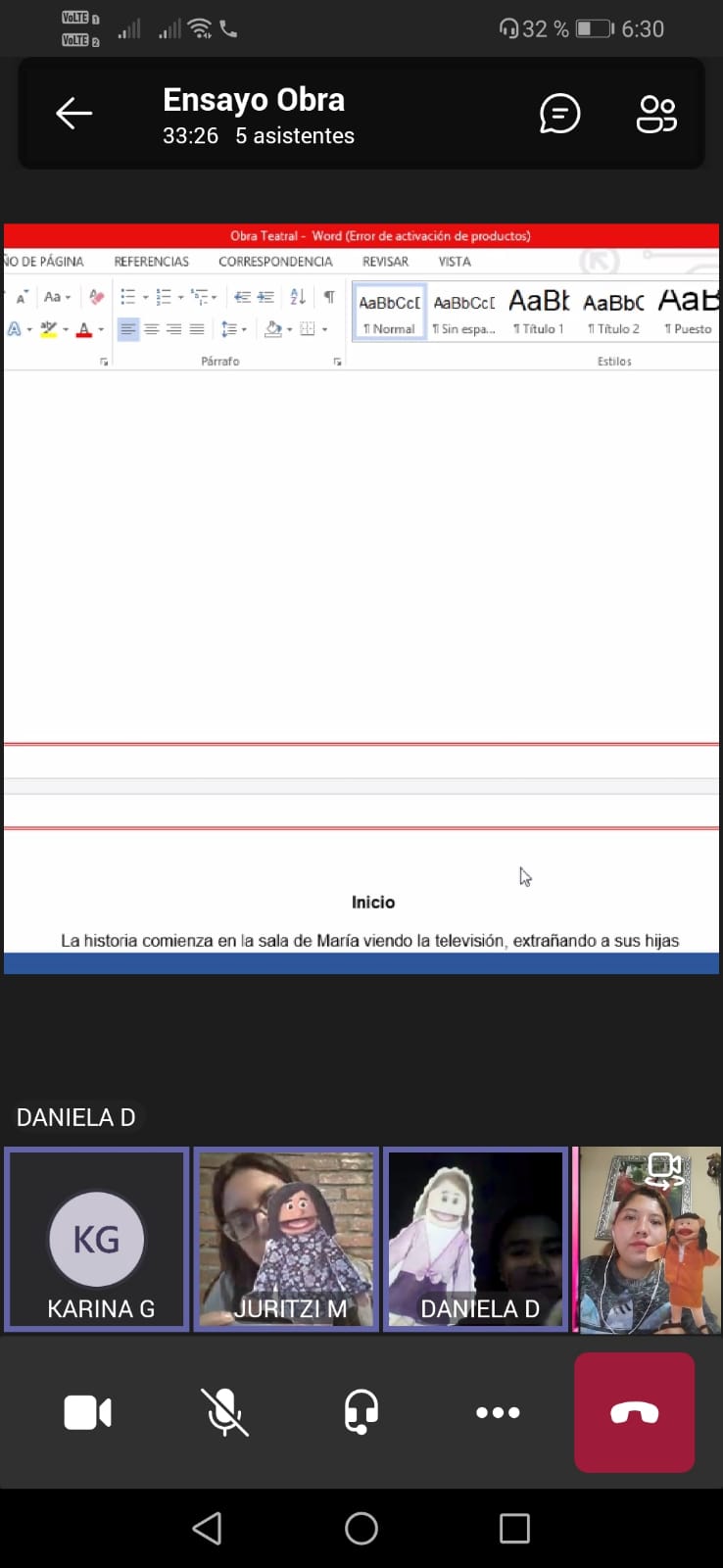 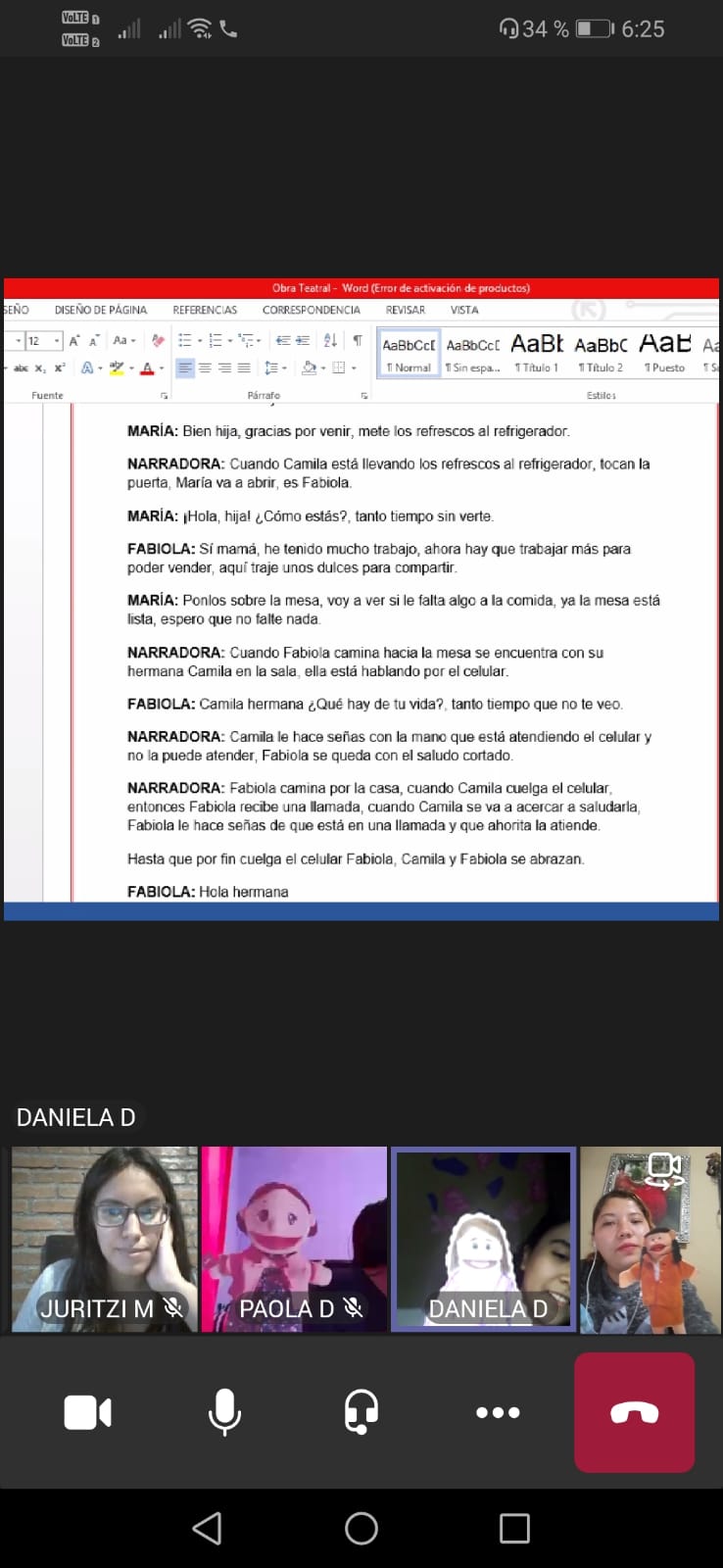 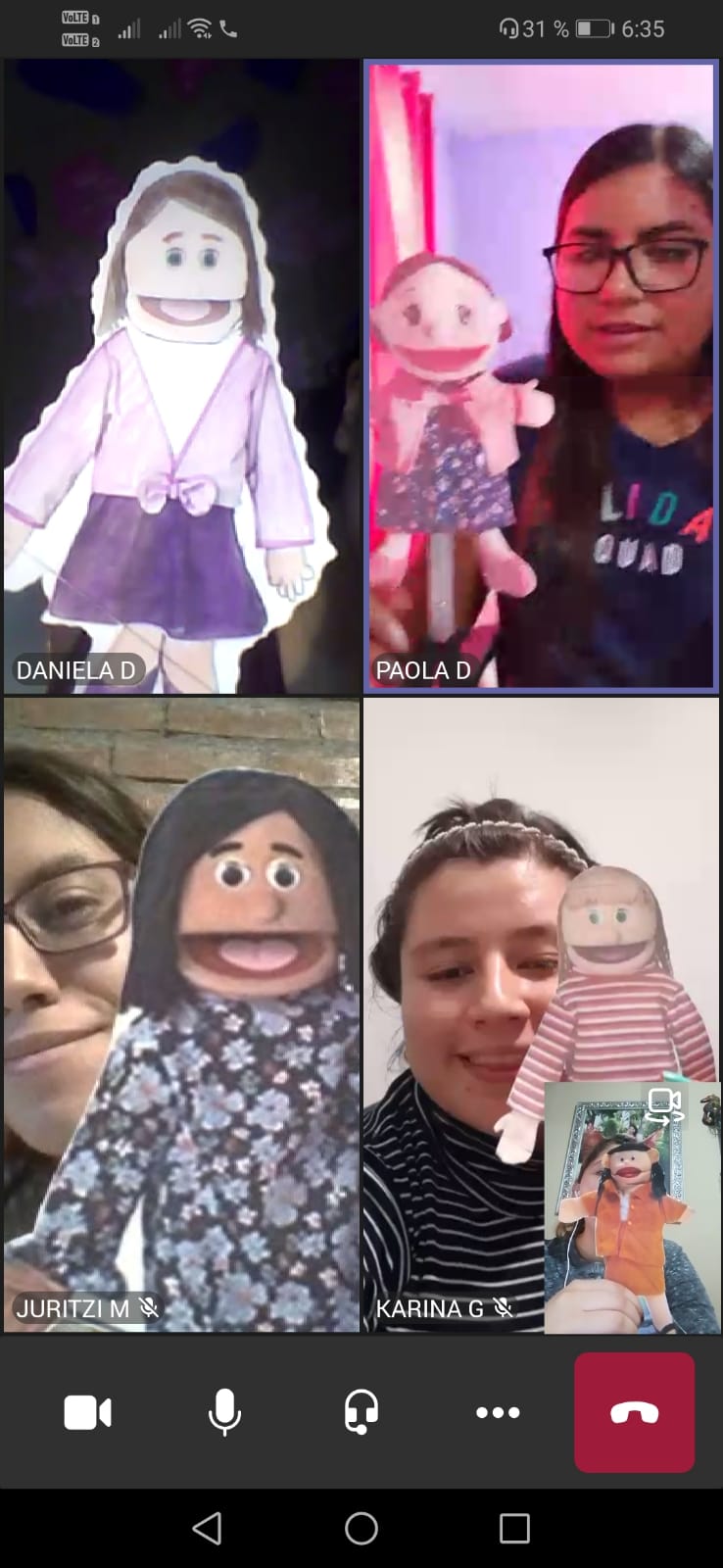